Аминоквашнїни и протеини
Аминоквашнїни маю 2 функционални групи: амино групу -NH2 
 и карбоксилну групу -COOH.
Билей фарби, кристални субстанци и  розпущлїви у води.
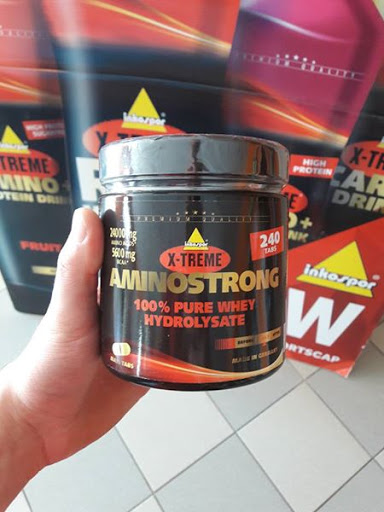 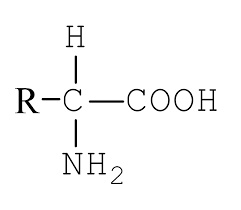 Глицин и аланин
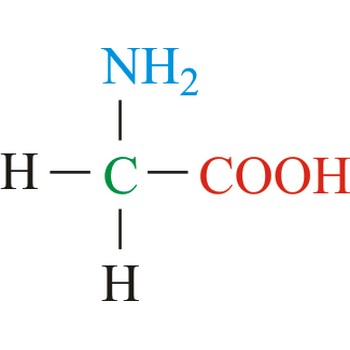 Дипептид настава у реакциї два  аминоквашнїни. Вецей остатки аминоквашнїни будує олигопептид, а прейґ 100 будує полипептид.
Протеини-полипептиди зоз вельким числом остатакох аминоквашнїни. Вони основна будовательна компонента живого єства.
Спрам форми молекула протеини можу буц: влакнасти (фибриларни)  и лабдасти (глобуларни).
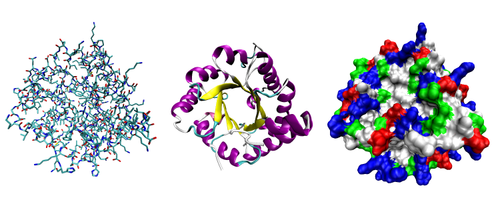 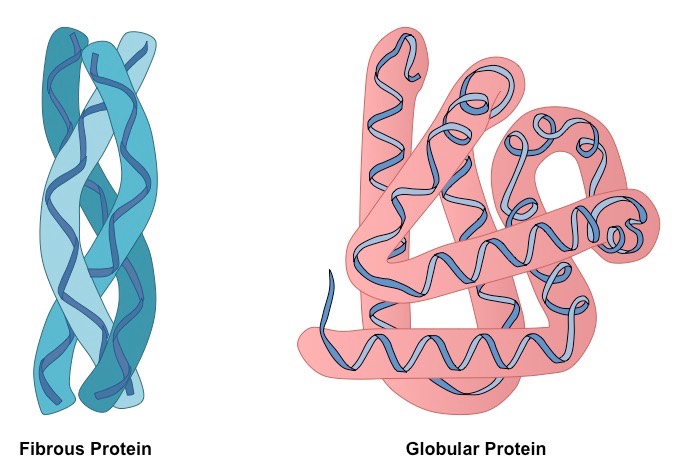 Глобуларни протеини ше розпущую у води, а фибриларни нє.
Глобуларни протеини ше находза у: хормонох, ензимох   (инсулин), як транспортни (хемоглобин).
Фибриларни протеини ше находза у: нохцох, власох, мускулох.
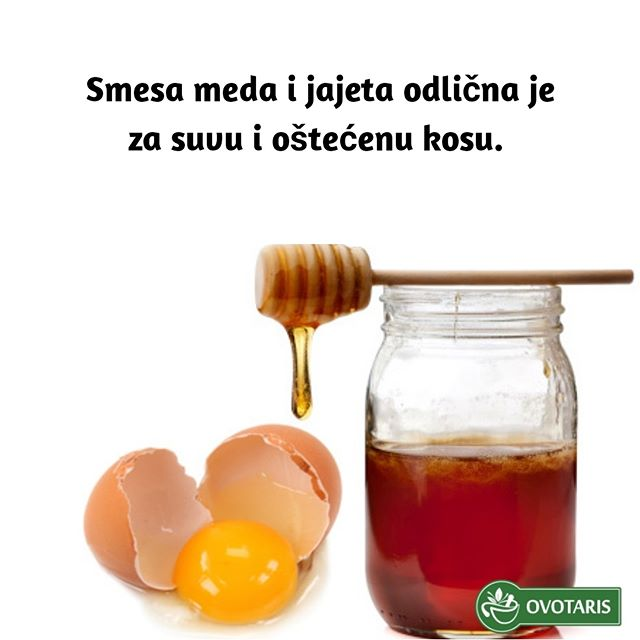 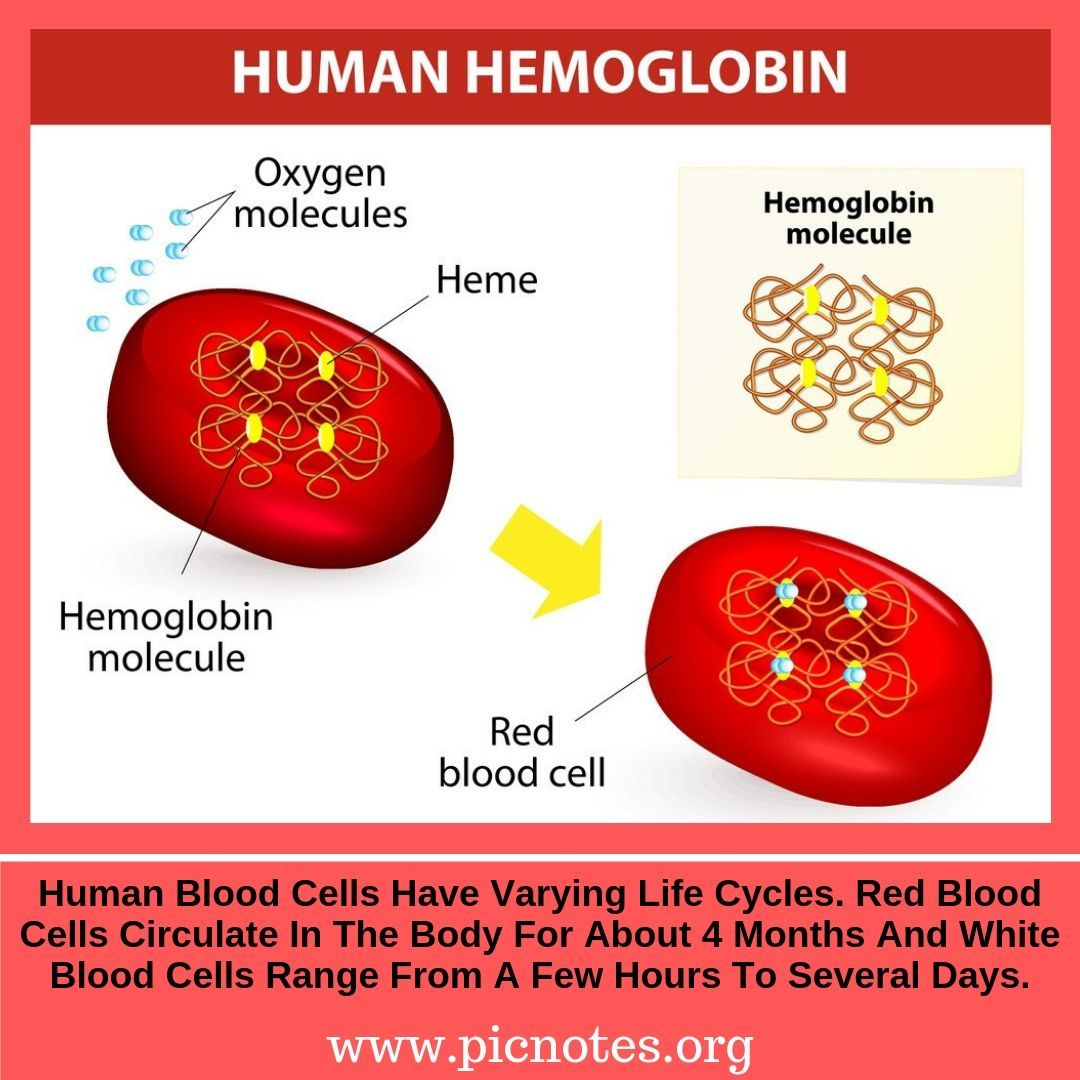 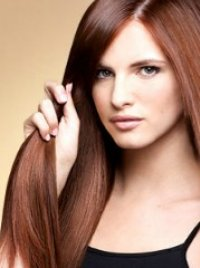 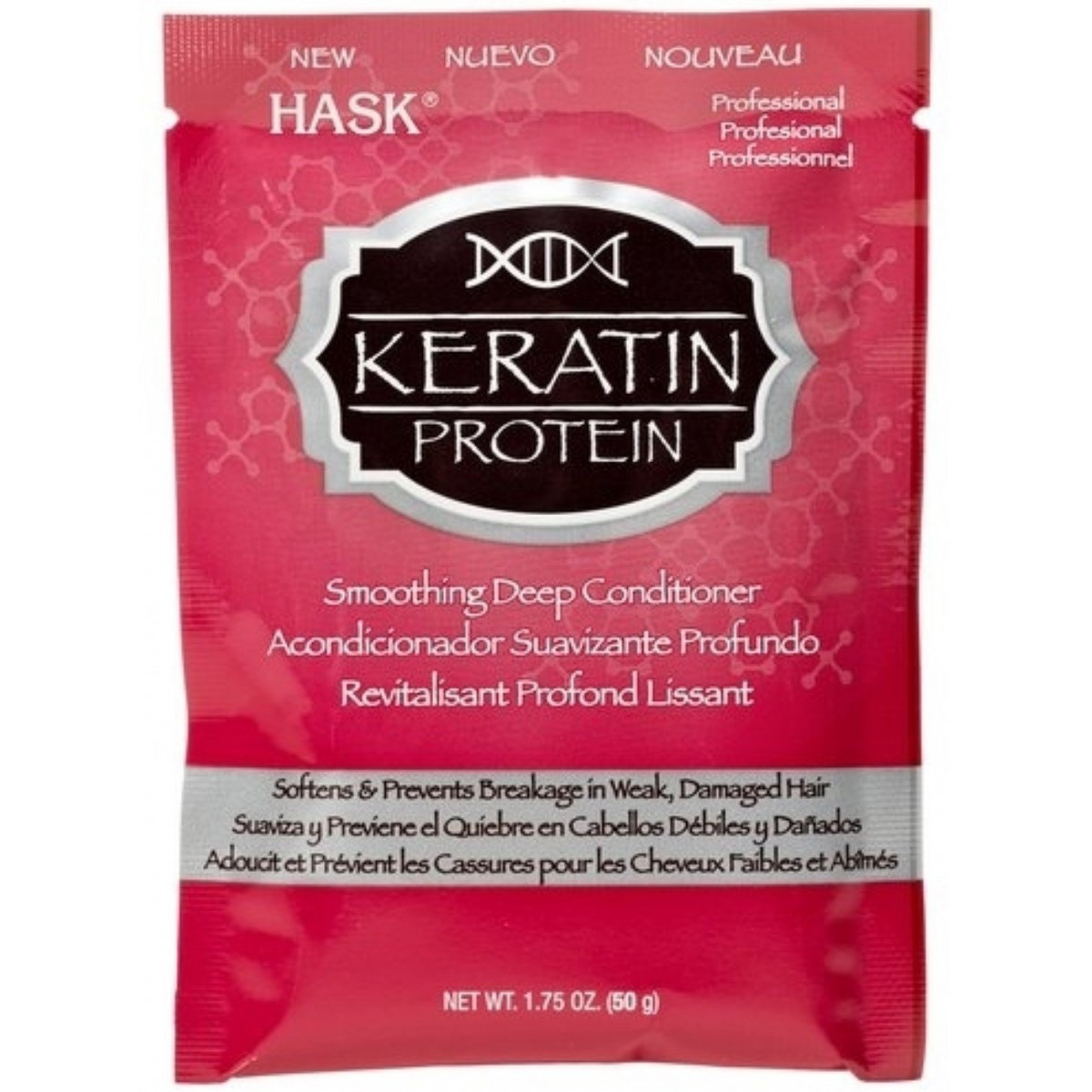 Пожива богата зоз протеинами:
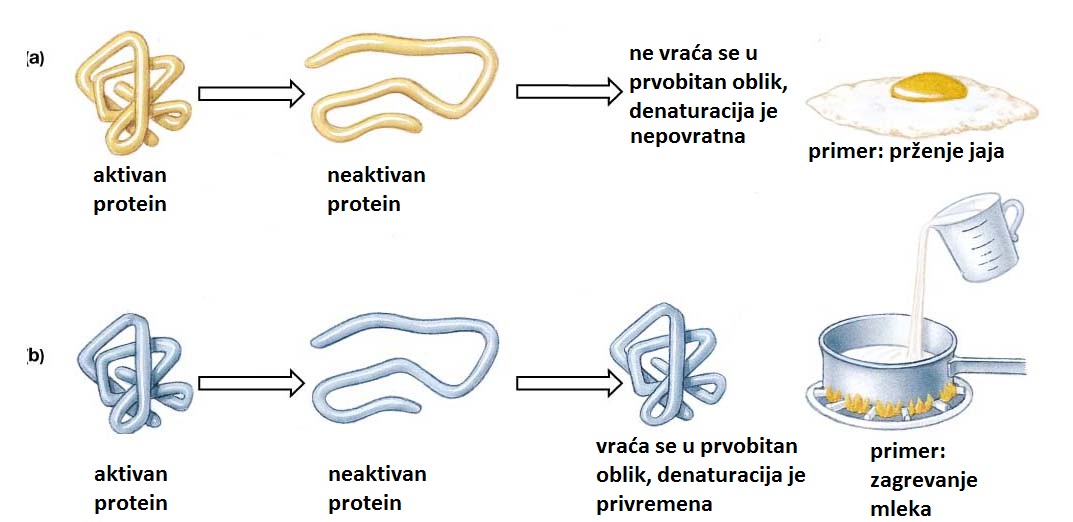 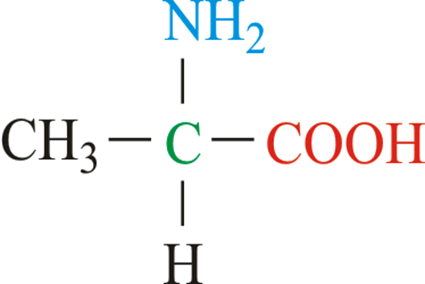 1.Вирахуй % азота у аланину.
Mr(C3H7O2N)=3∙Ar(C)+7∙Ar(H)+2∙Ar(O)+Ar(N)=
3∙12+7∙1+2∙16+14=36+7+32+14=89
89 : 100%
14 : X
89∙X=14∙100%
X=15,73% азота
Одвитуйце на питаня:
1. Повяжце.
Масци и олєї				а) месо, млєко, вайца, риба
Протеини						б) сланїна, маслац, олєї
Угльово хидрати			в) кромплї, житарки, банани, гращок

2. Хтора пожива богата протеинами?	
3. Вирахуй процент азота у глицину?